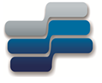 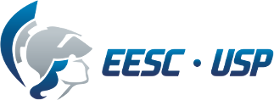 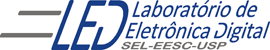 Escola de Engenharia de São CarlosDepartamento de Engenharia Elétrica e de ComputaçãoLaboratório de Sistemas Digitais I
Profa. Luiza Maria Romeiro Codá
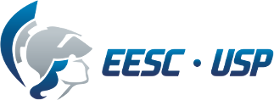 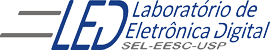 Decodificação para display de 7 segmentos
Aula 3
Profa. Luiza Maria Romeiro Codá
Display de 7 segmentos
Um display de sete segmentos é usado como forma de exibir uma informação numérica, resultado de alguma saída de um circuito digital
Departamento de Engenharia Elétrica e de Computação
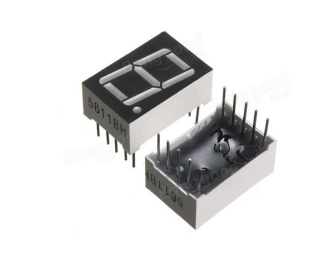 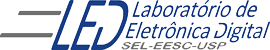 3
Display de 7 segmentos
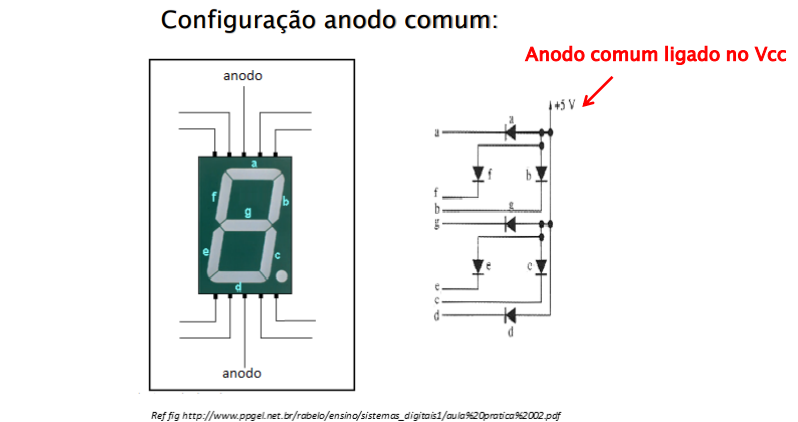 Departamento de Engenharia Elétrica e de Computação
4
Display de 7 segmentos
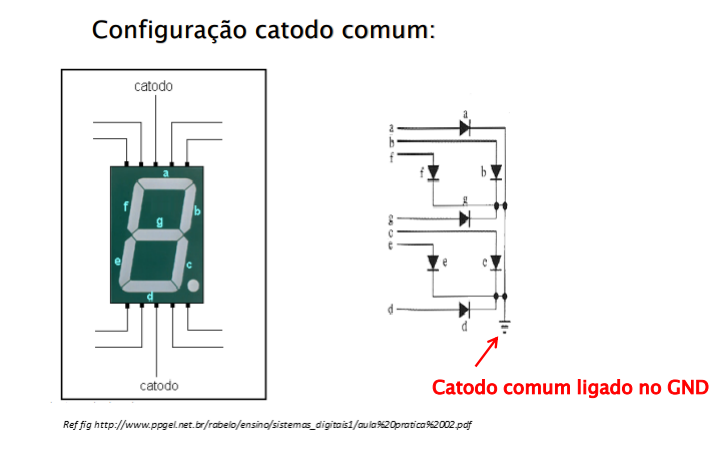 Departamento de Engenharia Elétrica e de Computação
No experimento vamos utilizar um display catodo comum o qual acende os segmentos quando nos pinos do display for aplicado nível ‘1’
5
[Speaker Notes: 22222222222222]
Cálculo do resistor para ligação do display catodo comum
Segmento do display
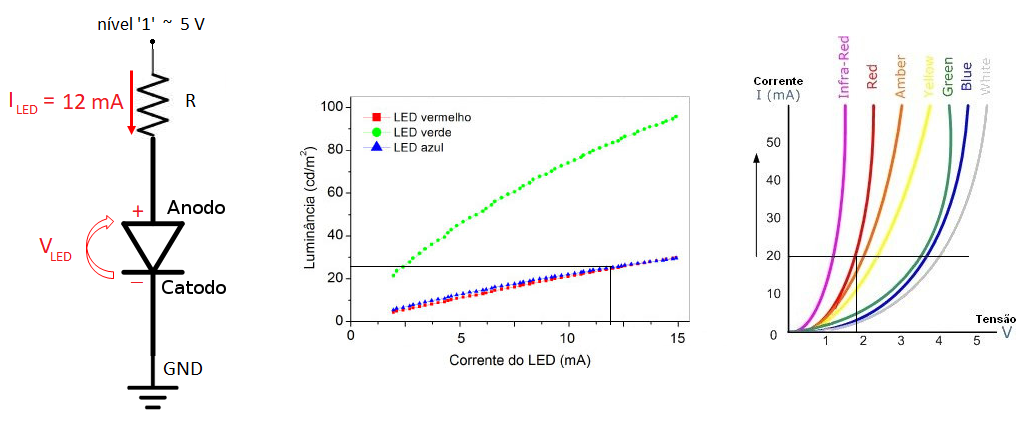 Departamento de Engenharia Elétrica e de Computação
6
Mapeamento dos segmentos do Display catodo comum
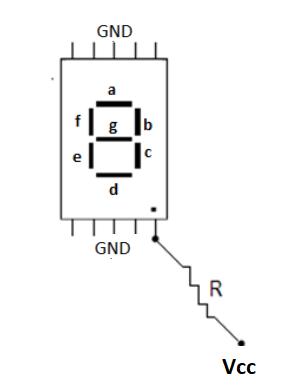 Departamento de Engenharia Elétrica e de Computação
7
Decodificador BCD para display de 7 segmentos
As entradas do segmentos do display recebem o sinal de um decodificador binário para 7 segmentos, a qual deve fornecer corrente suficiente para polarizar os LEDs e acender os segmentos corretos para representar os números referentes às entradas binárias.
Departamento de Engenharia Elétrica e de Computação
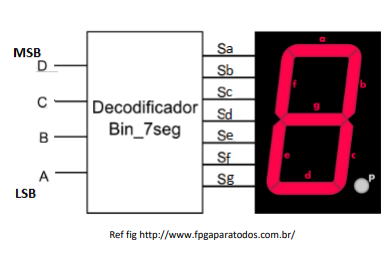 8
Decodificador BCD para display de 7 segmentos
Circuito para Montagem no tinkercad
Os valores das entrada BCD (4 bits)do são transformados em níveis lógicos ‘1’ compatíveis ao display de 7 segmentos catodo comum, através de um decodificador BCD pra display de 7 segmentos(CI   CD4511)
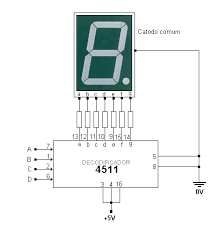 Departamento de Engenharia Elétrica e de Computação
9
Decodificação de display de 7 segmentos catodo comum (CI 4511)
Os valores das entrada BCD (4 bits)do são transformados em níveis lógicos compatíveis ao display de 7 segmentos, através de um decodificador BCD pra display de 7 segmentos(CI   CD4511)
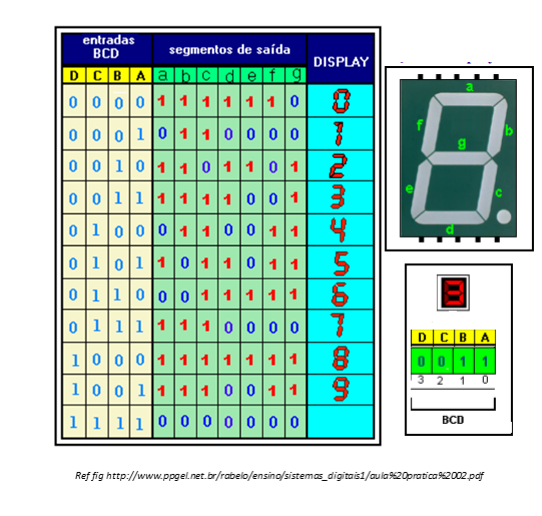 Departamento de Engenharia Elétrica e de Computação
Para este decodificador as demais combinações de entrada mostram os segmentos apagados (0000000)
10
Circuito do Decodificador BCD ligado ao display de 7 segmentos
4511 é um CI com 4 entradas BCD e saídas para serem interligadas com um display de 7 segmentos catodo comum; 
 O 4511 apresenta três entradas de controle que devem ser ligadas adequadamente para o perfeito funcionamento 
•   O resistor R é ligado entre a saída do decodificador e as entradas do 	display, com valor adequado para que a corrente seja suficiente 	para acender os segmentos
Departamento de Engenharia Elétrica e de Computação
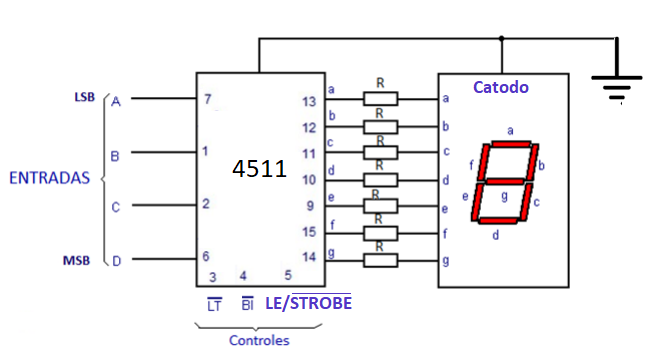 11
Tabela verdade do decodificador 4511
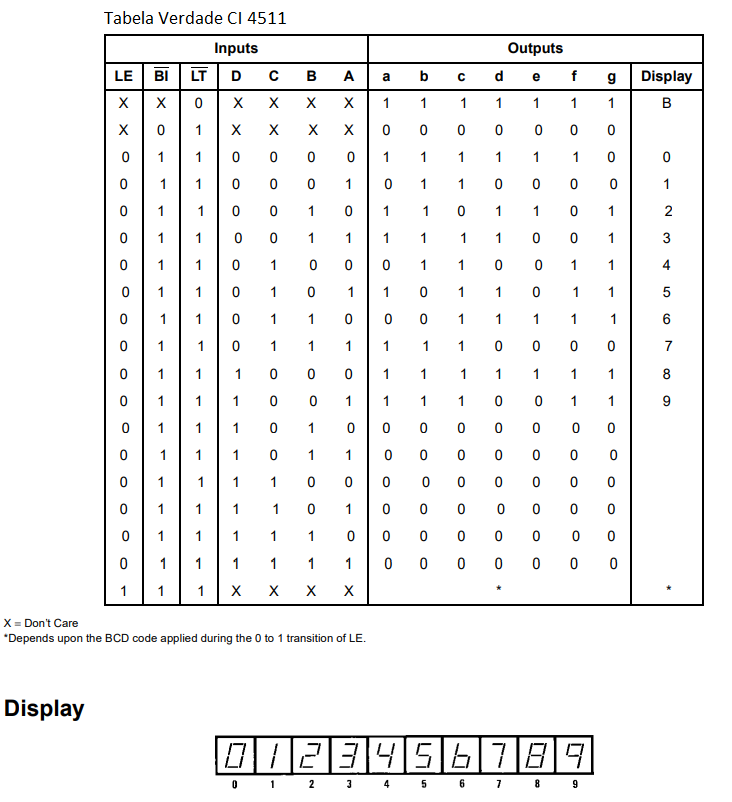 Departamento de Engenharia Elétrica e de Computação
12
Entradas de Controle do decodificador 4511
Departamento de Engenharia Elétrica e de Computação
13
Circuito do Decodificador 4511 ligado ao display de 7 segmentos
Enquanto é realizada a montagem do decodificador ao display, deixar o pino LT em ‘0’ para visualizar cada segmento do display acender a cada ligação
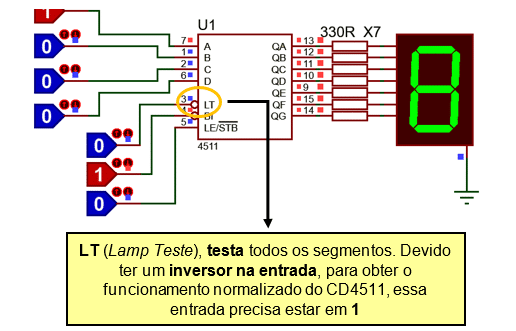 Departamento de Engenharia Elétrica e de Computação
14
Método de ligação do decodificador BCD ao display de 7 segmentos
Departamento de Engenharia Elétrica e de Computação
15
Circuito Final
Departamento de Engenharia Elétrica e de Computação
16
Decodificador BCD para display de 7 segmentos
Circuito para Montagem no Laboratório
7447 é um CI coletor aberto com 4 entradas BCD e saídas para serem interligadas com um display de 7 segmentos anodo comum;
O 7447 apresenta três entradas de controle que devem ser ligadas adequadamente para o perfeito funcionamento 
O resistor R é ligado entre a saída do decodificador e as entradas do display, com valor adequado para que a corrente seja suficiente para acender os segmentos.
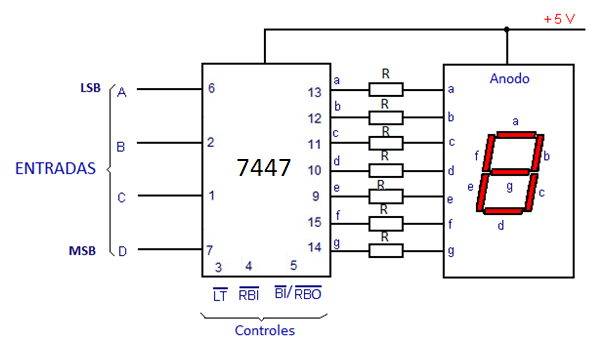 Departamento de Engenharia Elétrica e de Computação
17
FIM
Departamento de Engenharia Elétrica e de Computação
18